Домашние животныеУчитель-логопед Кошелева Светлана Александровна
Назови животных
Назови животных
Кто лишний?
Кто ты ? Как ты говоришь?
Помоги малышу найти свою маму
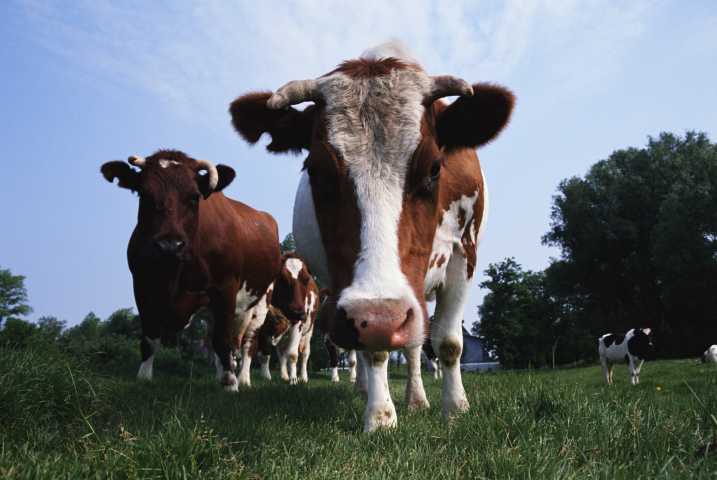 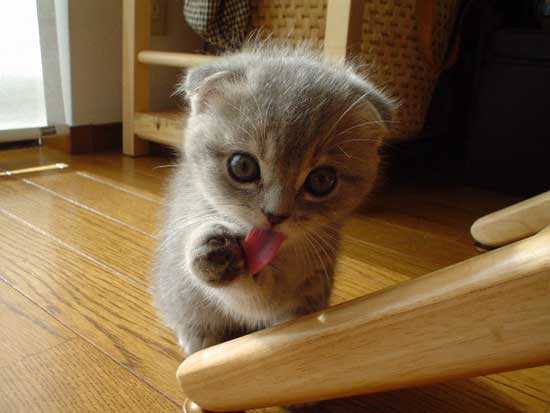 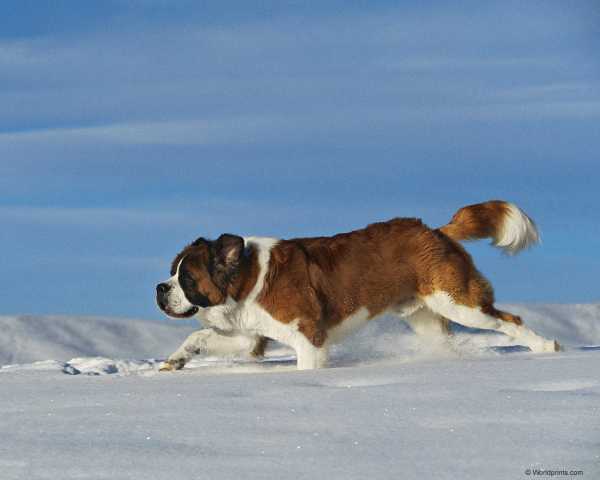 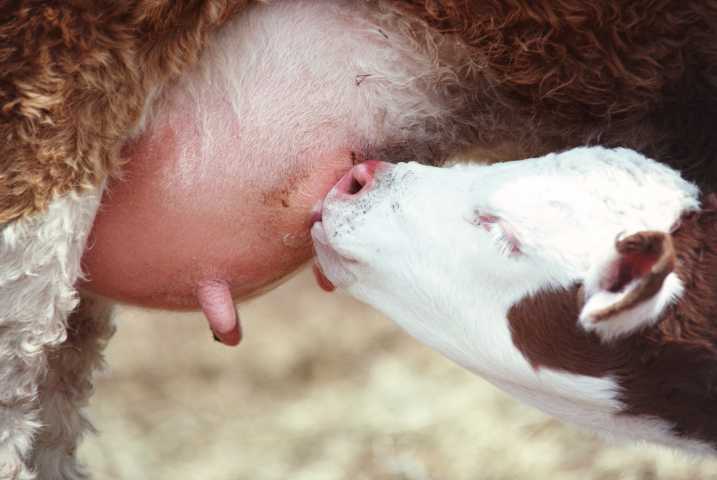 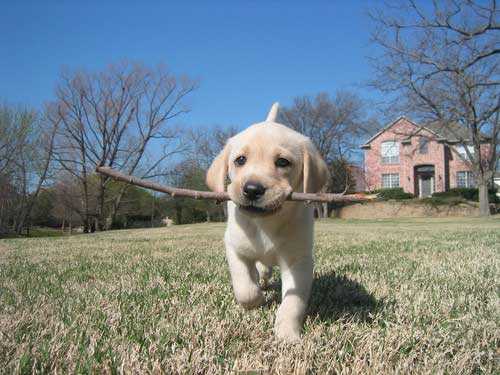 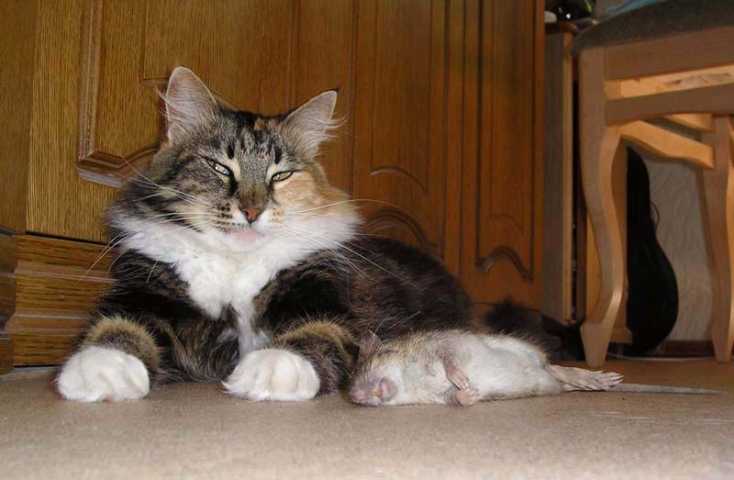 Один - много
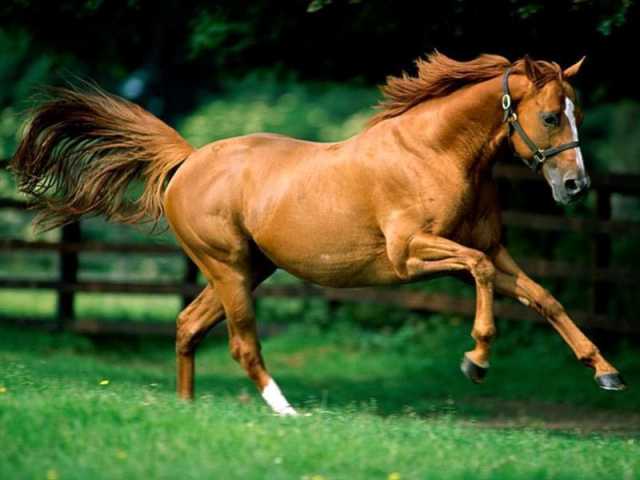 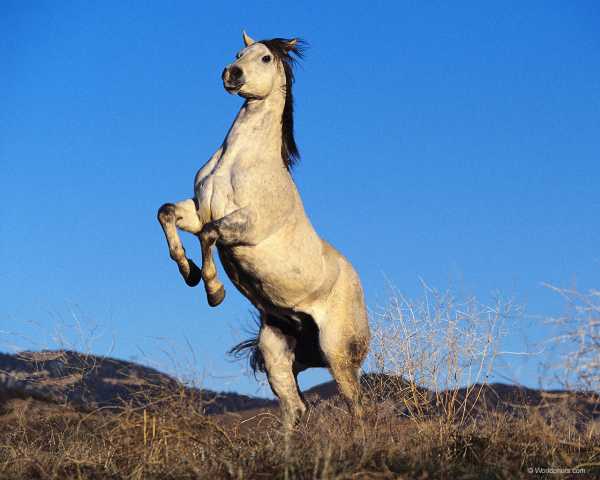 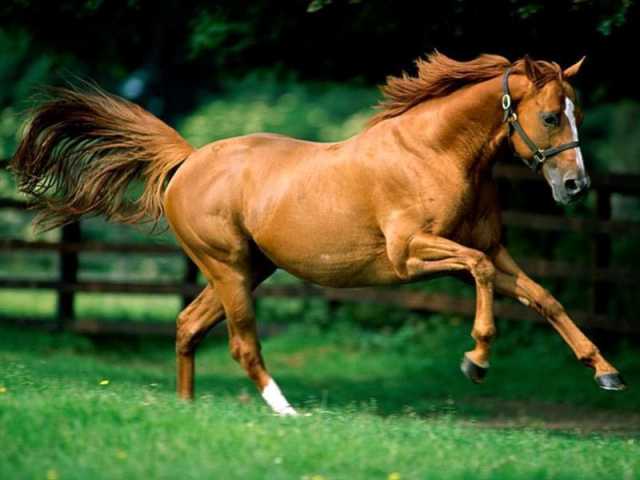 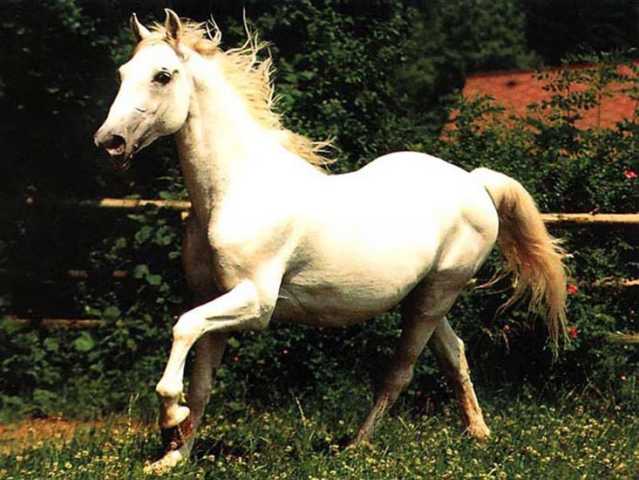 Один - много
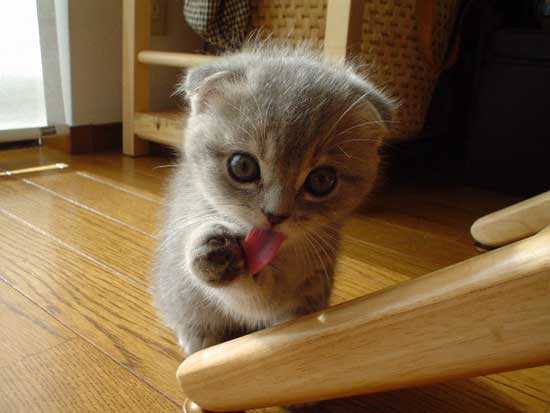 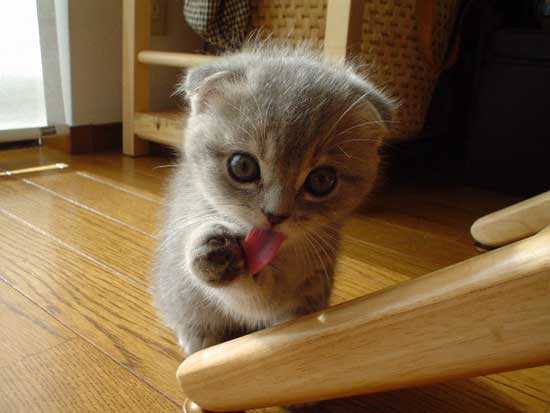 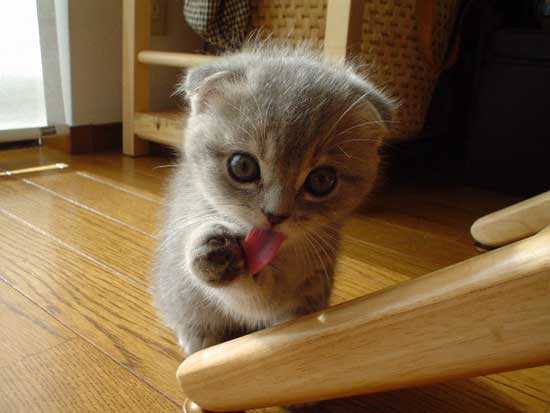 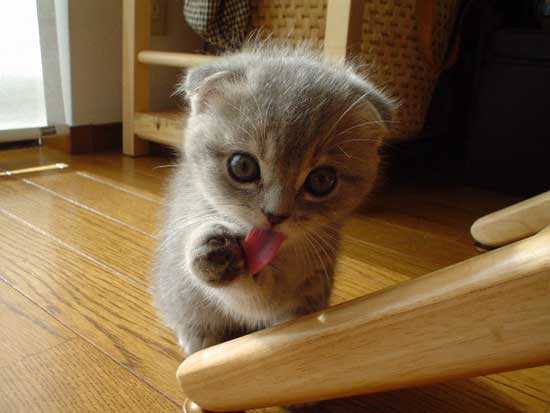 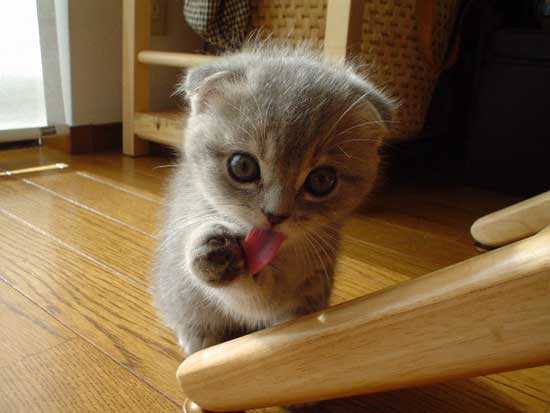 Один – много
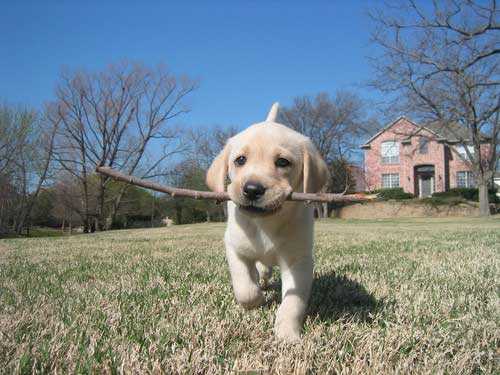 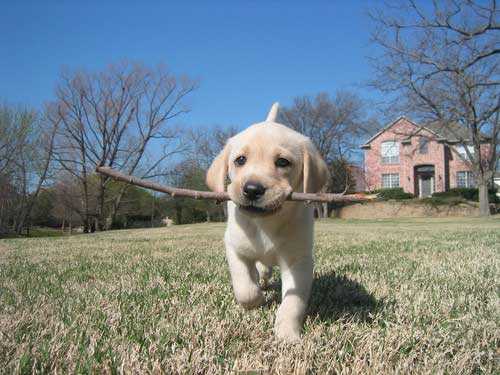 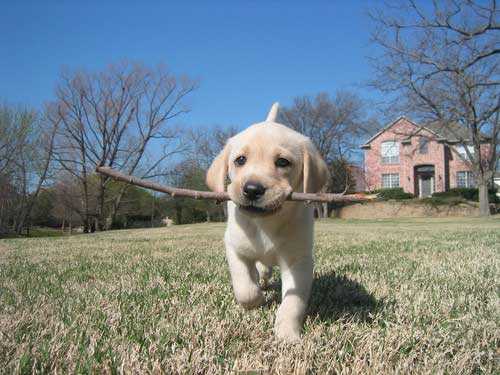 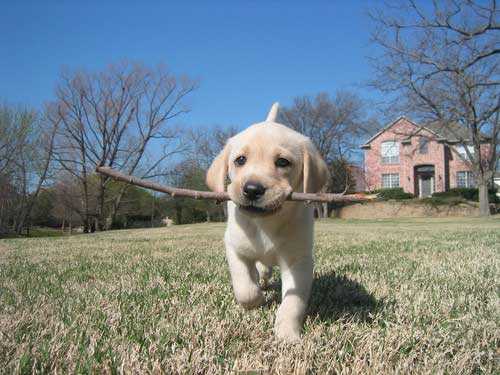 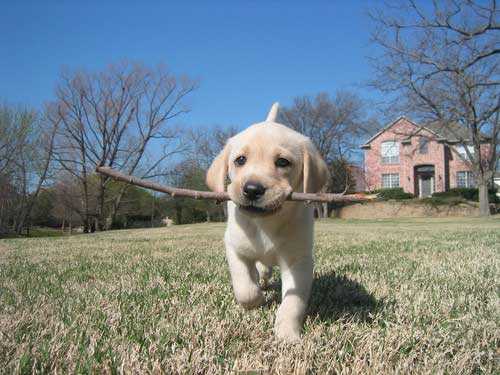 Назови ласково
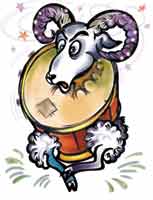 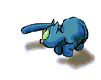 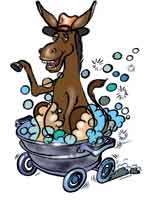